YOUR COMPANY NAME AND LOGO
PITCH DECK template
[Speaker Notes: Logo + One liner (Exciting one sentence company description).
General Guidelines
General notes on creating pitch decks:
Avoid using ready-made powerpoint templates (or at least the Microsoft ones)
Try using the company’s general colous (see website, logo, mobile app etc.)
Use a solid color background or a gradient background for content slides.  
You can get flat icons in any color from https://www.flaticon.com/
Try finding a good balance between text and content. A pitch deck that is pitched live requires less text and more visuals and vice versa: a pitch deck that is to be only sent out requires more content
Try to have icons/text bundles aligned horizontally and vertically
Make sure that one Font is used throughout the pitch deck
Avoid using fonts smaller than 12
If there are any charts, graphs etc. – try to have them in the overall colors of the presentation
Try not to exceed 20 slides]
Mission statement
[Speaker Notes: Basically the company’s mission statement / more elaborate description.
Depending on how long you need your presentation be, you can keep this slide optional]
THE PROBLEM
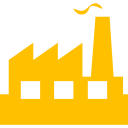 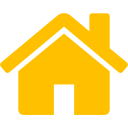 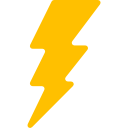 Problem 2
Problem 3
Problem 1
[Speaker Notes: Outlining the main problems that the company aims to solve. Problems equal market gaps and customer pain points.]
THE SOLUTION
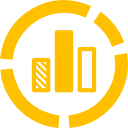 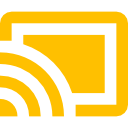 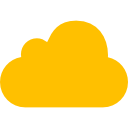 Feature or product 2
Feature or product 3
Feature or product 1
[Speaker Notes: What is the solution to the problems?]
PRODUCT
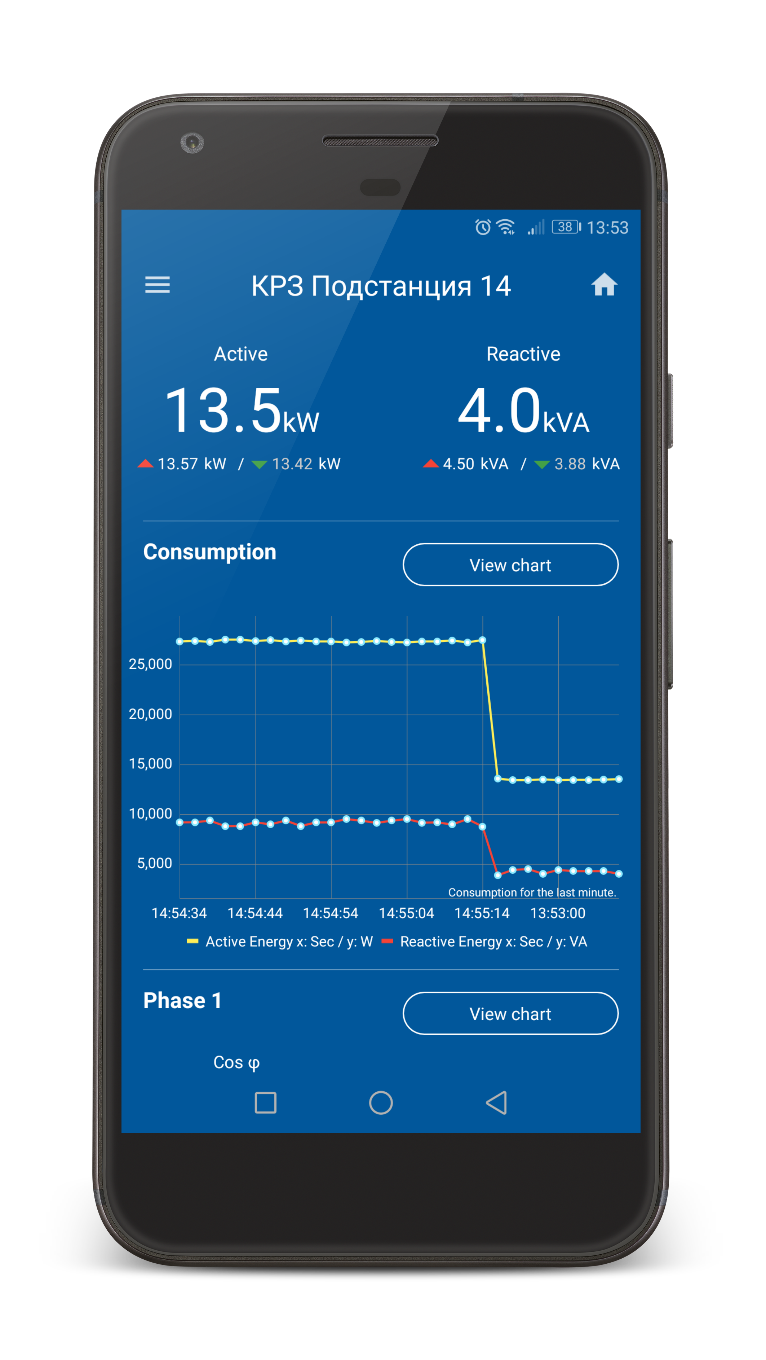 FEATURE 1explanation text…….
FEATURE 2Text……..
[Speaker Notes: This slide and the next are the PRODUCT SLIDES. It can be one, two or more slides that show the actual product – explain the features and preferably show a product demo / screenshot /]
INTERNET OF THINGS
WHY NOW?
INDUSTRY 4.0Industry 4.0 is in full swing and manufacturers are desperate to cut costs through technology and connectivity
[Speaker Notes: Why now is the best time for this. In this slide a graphic about the emerging market trend and main technology (example IoT) makes sense.
Optional slide!]
THE MARKET
59%
SOM
$23 bln.
Global market
TAM
$72.7 bln.
More specific market
SAM
[Speaker Notes: What is the global market size? How much is it growing? What is the addressable market size (global energy management systems in this case). 
It’s really important to show both the Target Addressable Market (TAM) measured from the top down and the Serviceable Addressable Market (SAM) which is the part of TAM that you can realistically achieve.]
BUSINESS MODEL
€700Price per user
€50/monthSubscription for web & mobile app
One-time
Recurring
[Speaker Notes: Outline the main revenue streams for the company?
Pricing model – can be left out if already mentioned somewhere else.]
BUSINESS MODEL
Text…………
[Speaker Notes: Optional slide clarifying the business model.]
CUSTOMER SEGMENTS
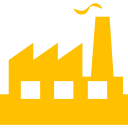 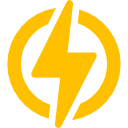 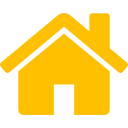 [Speaker Notes: A must have slide on customers: Who are the target customers? How many are they locally and internationally? (Estimates if hard data is not available)
Pick appropriate icons and minimal text to explain the segments 
This is an optional slide]
ADVANTAGES
COMPETITION
LOCAL MARKET………..
ADVANTAGE 1………….

ADVANTAGE 2………….

ADVANTAGE 3………….
EUROPEAN MARKET…………
[Speaker Notes: A slide outlining main competition and competitive advantages. This slide can also take the format of a table outlining competition and competitive advantages.
Who is currently doing this and how are you better than them? A table or another graphic showing your competitive advantages in comparison to the competition is always a good idea here.]
TRACTION
MVP
Functional prototype
PILOT
XXXXX+
Number of users/devices/installs, etc.
[Speaker Notes: What are the most meaningful achievements so far in terms of product, users/customers, revenues, etc. Metrics vary due to company stage.
Make sure that the story is compelling enough but NEVER, ever use incorrect or vanity metrics. Find out which metrics are the most relevant KPIs for your business. Showing an understanding of the Pirate (AARRR) metrics, as well as LTV, Churn and Growth MoM will increase your credibility.]
PIPELINE
[Speaker Notes: A table outlining pipeline of existing and potential customers.]
PRODUCT ROADMAP
MARKET-READYPRODUCT
MARKETPLACE
MVP
REMOTE CONTROL+ USAGE OPTIMIZATION
H12019
H22018
H12017
H22017
H12018
PILOT+ FEEDBACK
IN-APPPAYMENTS
B2CPRODUCT
[Speaker Notes: Development roadmap of the product. What features are live and what will be added next.
This is an example of a Product Roadmap, feel free to change/design it as creatively as possible]
FORECAST
Profit & Loss
Revenue Breakdown
[Speaker Notes: The two most important graphs based on the financial model.
This is an example]
FUNDING ROUND
€ 300 000
Seed Investment
€ 1.5 mln.
Valuation
€ 130K
Committed
[Speaker Notes: How much is the company raising? What is the valuation? Is there any funding secured so far?
This is an example!]
INVESTMENT BREAKDOWN
[Speaker Notes: How is the funding going to be allocated?
This is an example]
TEAM
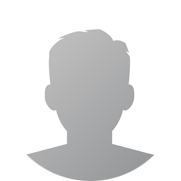 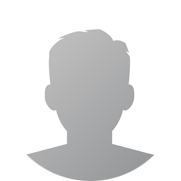 Name 
CEO
Experience
Name 
CTO

Experience
[Speaker Notes: A slide showing the founding team and most important career experience.]
PARTNERS
[Speaker Notes: Are there any partnerships secured? How are they helping the company?
Put some logos here]
Contacts and Thank you! 
aaa@xyz.com
[Speaker Notes: Contacts of your company and thank you slide
Your logo or company name should be here too]